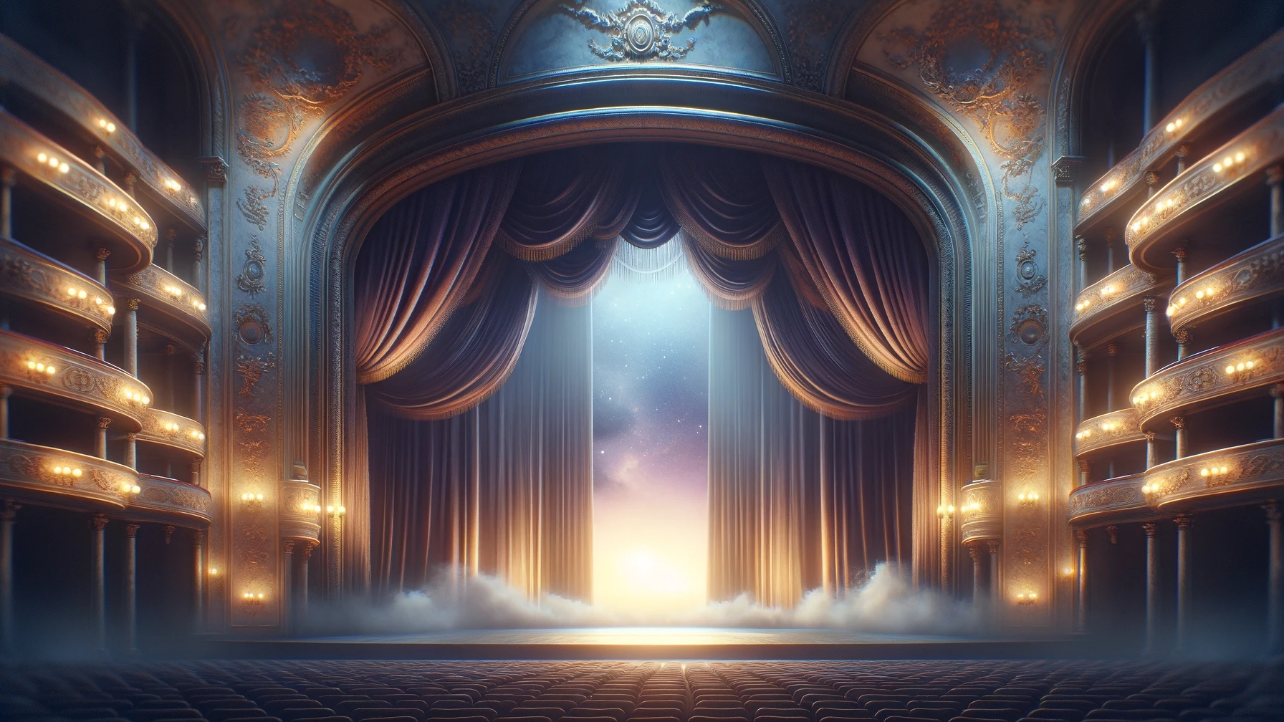 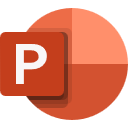 Selection
Pane
Best Practices
Benefits of Selection Pane
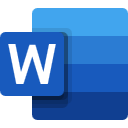 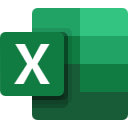 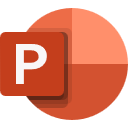 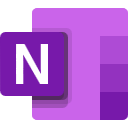 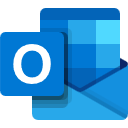 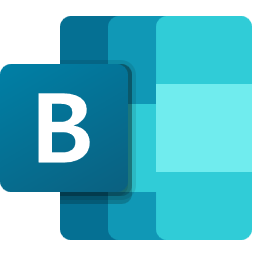 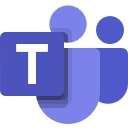 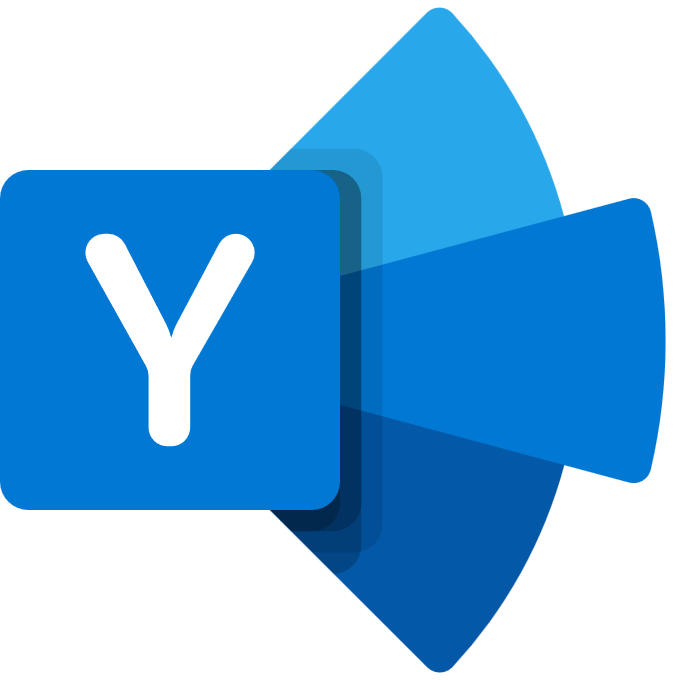 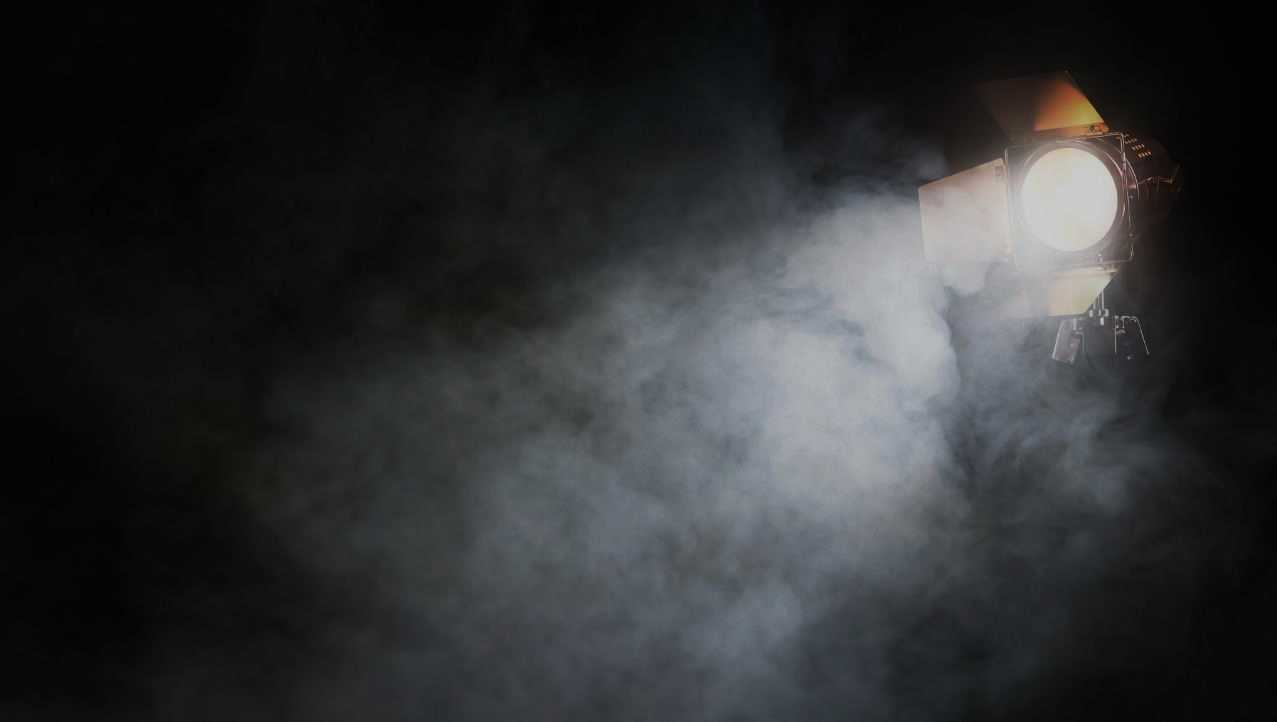 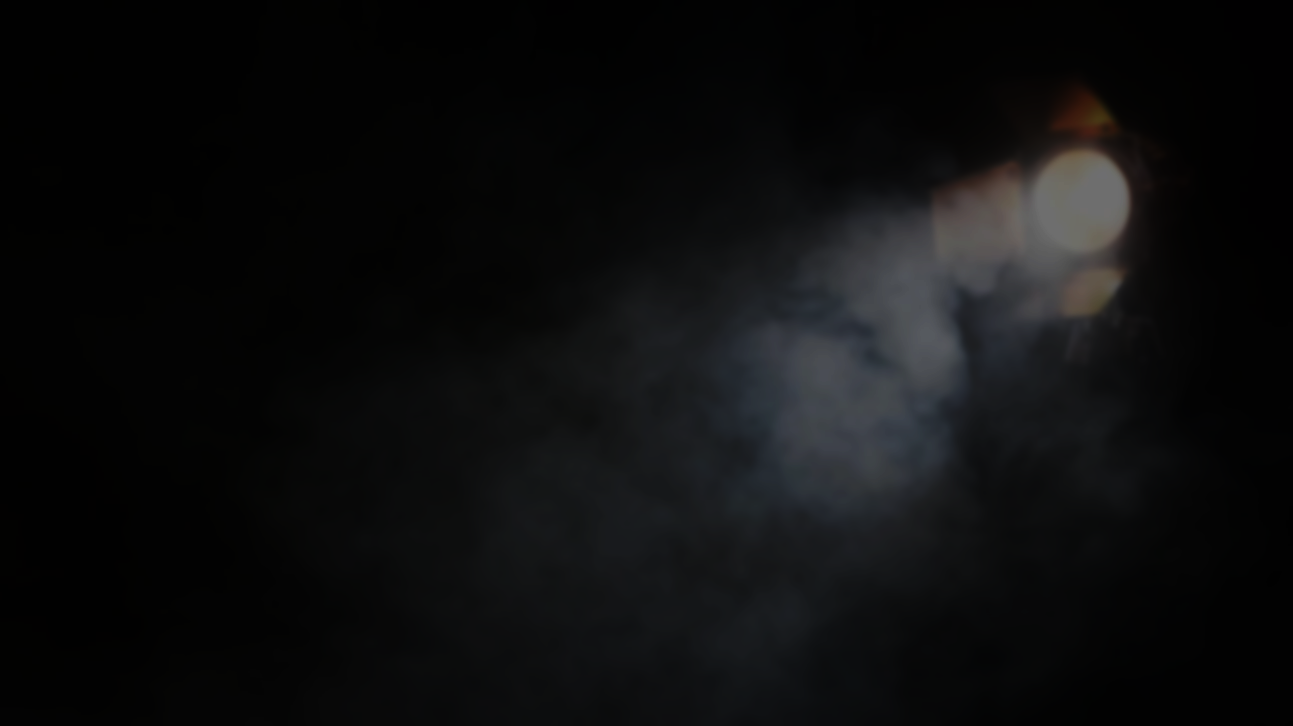 What is Analytics?
Learn
ALL possible
useful things from the 
Past 
in order to improve the 
Future
how many?
4? 12? Few?
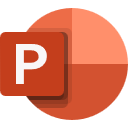 Selection Pane
With Morph
Subscribe and Learn
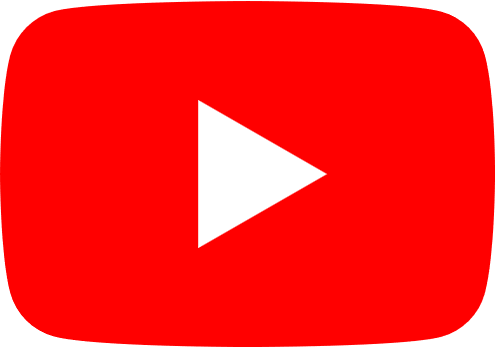 Efficiency 365 by Dr Nitin
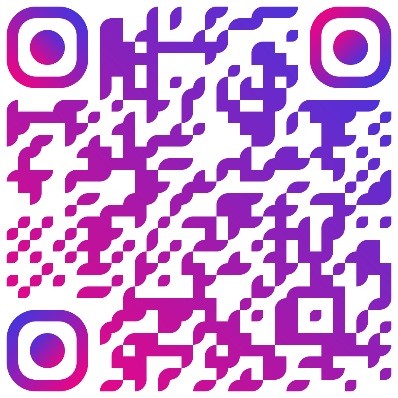